Breakout Group Presentations – Day 4Land Use Dialogue in the Ihemi Cluster, Southern Tanzania
31 October – 4 November
Iringa, Tanzania
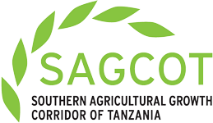 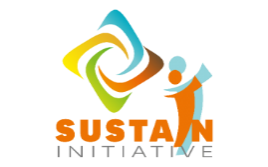 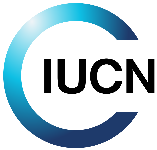 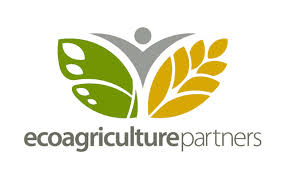 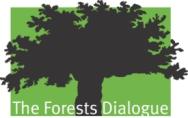 Breakout Group #1 – Question 1
31 October – 4 November
Iringa, Tanzania
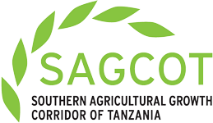 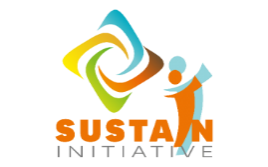 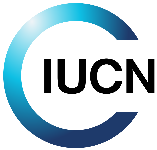 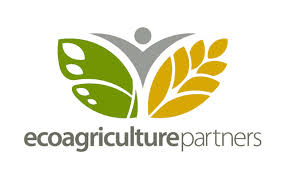 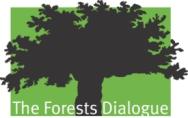 Building on existing initiatives and to address the issues raised:
-What key task need to be undertaken
-What key stakeholders need to be involved
-What would be the source of funding
-How can we use those to influence policy
Answers
Key task need to be undertaken
Identifying and Mapping of stakeholders initiatives in order to define roles and responsibilities
Linking of different stakeholders initiatives
GRG will take lead of the above tasks
Developing of TOR and Actions
Designed monitoring frame work
key stakeholders need to be involved
Land Use Task force
Government
Non Governmental Organization
Community
Source of funding
IUCN facilitate fundraising efforts
How can we use those to influence policy
GRG has direct connection to government
Develop joint advocacy package for SAGCOT to take forward.
Breakout Group #2 – Question 2
31 October – 4 November
Iringa, Tanzania
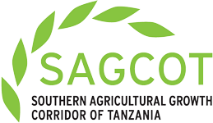 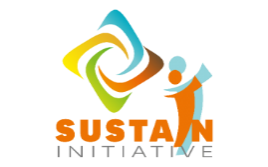 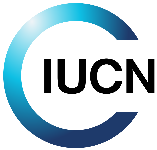 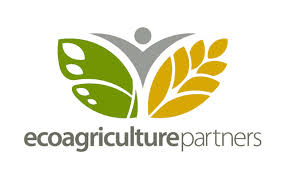 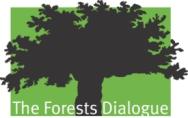 Involvement of Actors – participation and inclusiveness
Key tasks to be done
Stakeholder mapping-roles and responsibilities
Workshops/Forums/Conferences for stakeholders
Organizing field visits to the landscapes of interest
Conducting baseline survey to identify weaknesses, opportunities, strengths, and threats  for engagements
Awareness creation
Actors:
Funding Sources
Government Budget
Development Partners
Investors/Private Sector
Communities-e.g. Pastoralists
How to influence policy
Through research or data collection that informs policy decisions
Through financing 
Through advocacy and awareness creation
Through law enforcement
Breakout Group #3 – Question 3
31 October – 4 November
Iringa, Tanzania
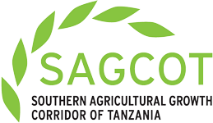 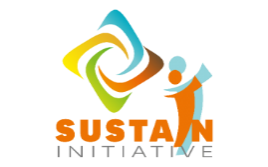 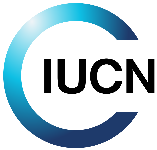 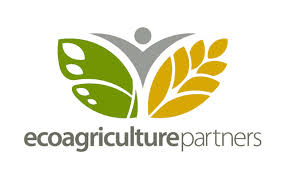 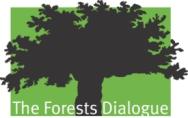 Question 3: Need for collaborative platforms

How do you coordinate stakeholders through various platforms?
Existing platforms need….
To improve coordination 
Make themselves more visible to a variety of stakeholders
Develop clear information flows to all stakeholders.
Key tasks to be undertaken at cluster level
Need an analysis of the what platforms exist at the cluster level
Is there a good alignment of existing platforms?
Where are they mutually supportive?
Are all aspects of landscape issues being addressed?
Are stakeholders aware of existing platforms?
Goal to most effectively utilize resources 
Risk of multiplying platforms
Identified NEED
For a mechanism at the cluster level to ensure coordination of monitoring of actions and  sharing of  knowledge of successful practices 
Link this to the Green Reference Group at Ihemi cluster?
SUSTAIN can have a role in helping with the monitoring and learning

Ensure existence of feedback loops so that knowledge is shared across clusters up to corridor level and down to actions on the ground. 
This is a key leverage point for influence practice and policy 
Is the Green Reference Group central in this process?
The Green Reference Groups is the critical stakeholder for coordinating action of the Inclusive Green Growth 

Importance to ensure they are inclusive?
Is funding secure at various levels?
Need to be aware of emerging issues
That may be stakeholders that fall between the gaps that may require new platforms

urbanization of rural areas
involvement of women in agribusiness. These emerging areas
Breakout Group #4 – Question 4
31 October – 4 November
Iringa, Tanzania
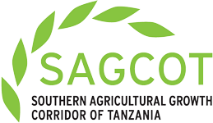 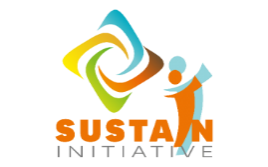 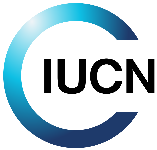 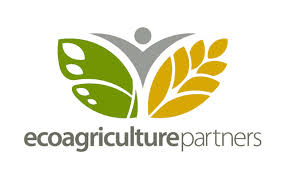 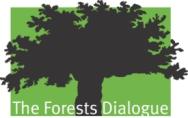 GROUP 4:
QUESTIONS: 1 KEY TASKS TO BE UNDERTAKEN
RESOURCES: Land/soil, Wetland, Water resources, Forests, Wildlife, Rangelands, etc
Our focus resources: Land/soil, Wetlands, Water resources
Land/soil: Best farming practices, Support from extension services, Agro-forestry, Diversification of agriculture, Best agricultural inputs, Awareness to small holder farmers, Organic farming, Mixed Land use to integrate planted forest, agriculture and cattle farming, Sustainable rangeland strategies like restoration and improvement rangeland practices,
WATER RESOURCES
Sustainable way to construct water reservoir.
Rainfall harvest technologies.
 Monitoring water sources like River gauging stations, 
Alternative irrigation systems like Drip irrigations, 
Catchment restorations like tree planting, 
Law enforcement and provide alternatives ways, and demonstration.
Institution capacity building like RBWO, etc
WETLANDS
Wetlands restoration and give alternatives livelihoods
 Monitoring water sources like River gauging stations, 
Alternative irrigation systems like Drip irrigations, 
Catchment restorations like tree planting, 
Law enforcement and provide alternatives ways, and demonstration.
Institution capacity building like RBWO, etc
STAKEHOLDERS
Land/soil: Ministry of Land, District Land office, National LUP commission, Ward Land councils, Private sectors, CSOs/NGOs, Village Land committees, Donors and Development partners like Financial institutions, USAID, etc
Water Resources/ Wetlands resources : Ministry of water, District Water office, RBWO, USAID, UK AID, etc
POLICY
Should be fixed into National specific policies for mainstreaming.